面板数据回归模型
报告人：陆莉
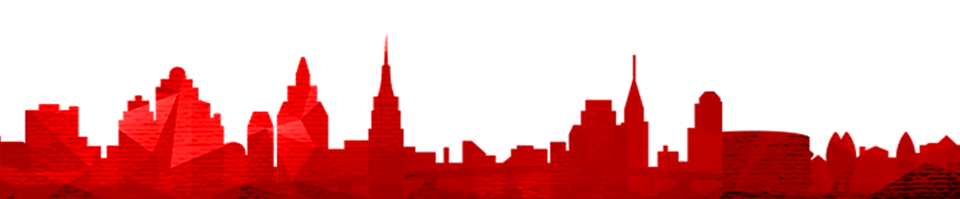 延时符
一
面板数据
延时符
面板数据，简言之是时间序列和截面数据的混合，严格地讲是指对一组个体（如居民、国家、公司等）连续观察多期得到的资料。
         采用面板数据模型进行分析的两个方向：一是控制不可观测的个体异质性；二是描述和分析动态调整过程，处理误差成分。
面板数据
二
回归模型
延时符
一、面板数据回归模型的一般形式


其中，i = 1, 2,…,N 表示 N 个个体； t =1, 2,…,T 表示 T 个时期；yit 为被解释变量, 表示第 i 个个体在 t 时期的观测值；Xit 是解释变量, 表示解释变量集对于个体 i 在时期 t 的观测值；i 是待估参数；uit 是随机扰动项。
回归模型
①无约束模型：
②个体(组)均值修正回归模型：
回归截距不同，回归斜率系数相同。
③混合(数据)回归模型：
斜率和截距都相同。
分析面板数据时，第②类模型最常用。
回归模型
二、静态面板数据模型
        静态面板数据模型，是指解释变量中不包含被解释变量的滞后项。严格地讲，随机干扰项服从某种序列相关（如 AR(1), AR(2), MA(1)等）的模型也不是静态模型。两种最为常用的静态模型—固定效应模型和随机效应模型。
        考虑如下模型：

其中， i = 1,2,…, N；t = 1,2,…,T；Xit为K×1列向量，K为解释变量的个数，β为K×1系数列向量。ai表示那些不随时间改变的影响因素，而这些因素在多数情况下都是无法直接观测或难以量化的，如个人的消费习惯、国家的社会制度等，我们一般称其为“个体效应”。
回归模型
对“个体效应”的处理主要有两种方式：一种是视其为不随时间改变的固定性因素，相应的模型称为“固定效应”模型；另一种是视其为随机因素，相应的模型称为“随机效应”模型。
        这两种模型的差异主要反映在对“个体效应”的处理上。固定效应模型中的个体差异反映在每个个体都有一个特定的截距项上；随机效应模型则假设所有的个体具有相同的截距项，个体的差异主要反应在随机扰动项的设定上，因此该模型通常也称为“误差成分模型”。
回归模型
如何区分固定效应模型和随机效应模型？
        ①应当看使用二者的假设条件是否满足。由于随机效应模型把个体效应设定为扰动项的一部分，所以就要求解释变量与个体效应不相关，而固定效应模型并不需要这个假设条件。所以如果我们的检验结果表明该假设满足，那么就应该采用随机效应模型，因为它更为有效，反之，就需要采用固定效应模型。
        ②决定于我们的分析目的。如果主要目的在于估计模型的参数，而模型中个体的数目又不是很大的情况下，采用固定效应模型是个不错的选择，因为它非常容易估计。但当我们需要对模型的误差成分进行分析时，就只能采用随机效应模型。
回归模型
三、固定效应模型
        若视ai为固定效应，原模型可以采用向量的形式表示为：

其中，yi = (yi1, yi2, ··· , yiT )’，Xi = (Xi1, Xi2, ··· , XiT)’, εi = (εi1, εi2, ··· , εiT)’, 1T 是一个所有元素都为1的T×1列向量。
假设1：E[εi | Xi, ai] = 0。表明扰动项ε与解释变量X的当期观察值、前期观察值以及未来的观察值均不相关，也就是说模型中所有的解释变量都是严格外生的。
假设2：Var[εi | xi, ai] = σ2IT 。同方差假设。
回归模型
将所有观察值进行堆叠，原模型可以矩阵形式表示为：
y = Da + Xβ + ε
其中，y = (y1’, y2’, ··· , yN’)’, ε = (ε1, ε2 ,··· , εN)’, 均为 NT ×1 向量, D = IN⊗1T, a =(a1, a2, ··· , aN)’。考虑到D矩阵的构造形式，它事实上对应着N个虚拟变量。因此，模型等价于给混合OLS模型 y = Xβ + ε 加入 N 个虚拟变量。因此该模型又叫最小二乘虚拟变量模型(LSDV)。
        如果随机扰动项、解释变量满足基本假定，则利用普通最小二乘法可以得到模型参数的无偏、有效一致估计量即LSDV估计；如果随机扰动项不满足同方差或相互独立的基本假定，则需要利用广义最小二乘法(GLS)对模型进行估计。
回归模型
四、随机效应模型
        固定效应模型的基本目的是在控制个体效应的前提下估计模型的参数，而采用面板数据模型的另一个重要的目的在于分离出方差中的长期成分和短期成分。此时，随机效应模型可能更为适用。


在假设 1 和假设 2的基础上再增加如下假设：
假设3：ai ∼ IID(0，σa2)。个体效应设定为服从均值为0，方差为σa2的随机数。
假设4：Cov(ai, xit) = 0。ai视为随机干扰项的一部分，与解释变量不相关。
假设5：ui | xi ∼ IID(0，σ2IT+σa21T1T’)。ai与εit相互独立。
        一般采用GLS或FGLS估计。
回归模型
五、假设检验
        1.检验固定效应
        检验的基本思路为，在个体效应不显著的原假设下，应当有如下关系成立：
H0：α1 = α2 = ··· = αn
检验统计量为：


其中，u 表示不受约束的模型，即固定效应模型；r表示受约束的模型，即混合数据模型，仅有一个公共的常数项。
回归模型
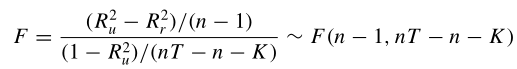 2.检验随机效应
        基于OLS估计的残差构造LM统计量，针对如下假设来检验随机效应：
H0：σa2= 0
检验统计量为：


LM统计量服从一个自由度为1的卡方分布。如果拒绝原假设则表明存在随机效
应。该检验假设模型的设定是正确的，即ai与解释变量不相关。
回归模型
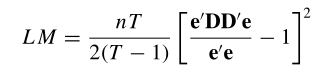 3.Hausman检验
        检验固定效应ai与其它解释变量是否相关作为进行固定效应和随机效应模型筛选的依据。
        在ai与其他解释变量不相关的原假设下，采用OLS估计固定效应模型和采用GLS估计随机效应模型得到的参数估计都是无偏且一致的，只是前者不具有效性。
        若原假设不成立，则固定效应模型的参数估计仍然是一致的，但随机效应模型却不是。
        因此，在原假设下，二者的参数估计应该不会有显著的差异，我们可以基于二者参数估计的差异构造统计检验量。
回归模型
回归模型
三
Stata实现
延时符
tsset 证券代码 year_fla   
    panel variable:  证券代码 (unbalanced)
      time variable:  year_fla, 2007 to 2017, but with gaps
                   delta:  1 unit
xtreg 融资成本1_fla cityHHI1_fla 企业规模 企业年龄_fla ROAA 资产负债率 总资产增长率A 自由现金流率 固定资产比例 cityGDP增长率 i.industry i.year_fla, fe
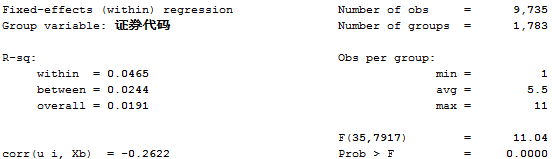 Stata实现
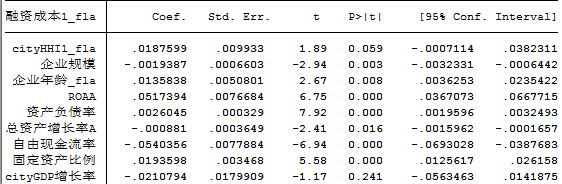 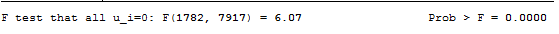 xtreg 融资成本1_fla cityHHI1_fla 企业规模 企业年龄_fla ROAA 资产负债率 总资产增长率A 自由现金流率 固定资产比例 cityGDP增长率 i.industry i.year_fla i.citycode, re




xttest0
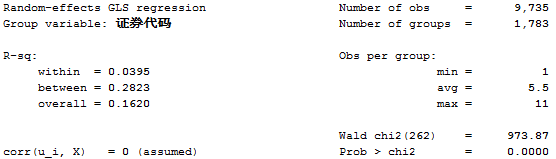 Stata实现
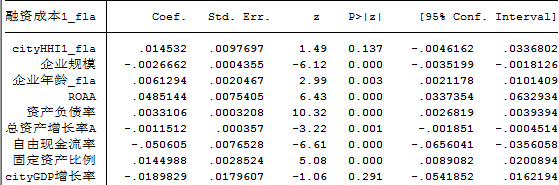 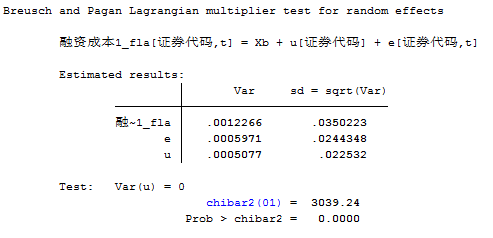 qui xtreg 融资成本1_fla cityHHI1_fla 企业规模 企业年龄_fla ROAA 资产负债率 总资产增长率A 自由现金流率 固定资产比例 cityGDP增长率 i.industry i.year_fla, fe
est store fe
qui xtreg 融资成本1_fla cityHHI1_fla 企业规模 企业年龄_fla ROAA 资产负债率 总资产增长率A 自由现金流率 固定资产比例 cityGDP增长率 i.industry i.year_fla i.citycode, re
est store re
hausman fe
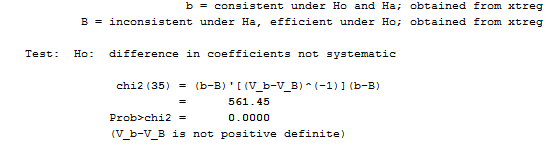 Stata实现
PPT模板下载：www.1ppt.com/moban/     行业PPT模板：www.1ppt.com/hangye/ 
节日PPT模板：www.1ppt.com/jieri/           PPT素材下载：www.1ppt.com/sucai/
PPT背景图片：www.1ppt.com/beijing/      PPT图表下载：www.1ppt.com/tubiao/      
优秀PPT下载：www.1ppt.com/xiazai/        PPT教程： www.1ppt.com/powerpoint/      
Word教程： www.1ppt.com/word/              Excel教程：www.1ppt.com/excel/  
资料下载：www.1ppt.com/ziliao/                PPT课件下载：www.1ppt.com/kejian/ 
范文下载：www.1ppt.com/fanwen/             试卷下载：www.1ppt.com/shiti/  
教案下载：www.1ppt.com/jiaoan/        PPT论坛：www.1ppt.cn
谢谢指导